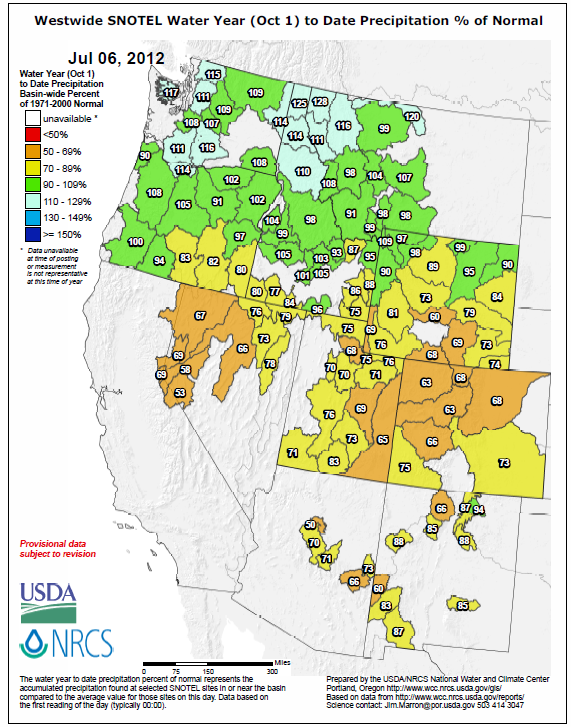 AASC Partnerships
Update

By
Jan Curtis, Meteorologist  & Applied Climatologist
NRCS  - National Water & Climate Center
AASC Partnership Presentation(Sandestin Golf & Beach Resort)10:30 AM, Wednesday, 11 July 2012
NETWORKS
SNOTEL – Resource ceiling limitation quickly approaching

Snow Courses – Phasing out? (~25% to convert to SNOTEL)

SCAN – Unfunded but……..
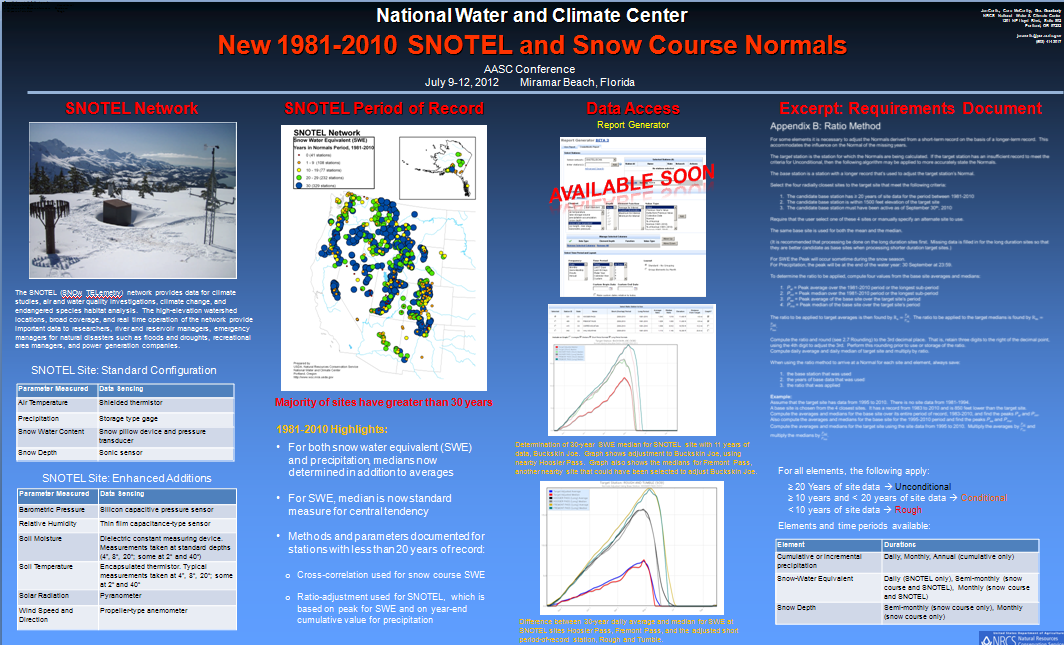 Available by 1 October 2012
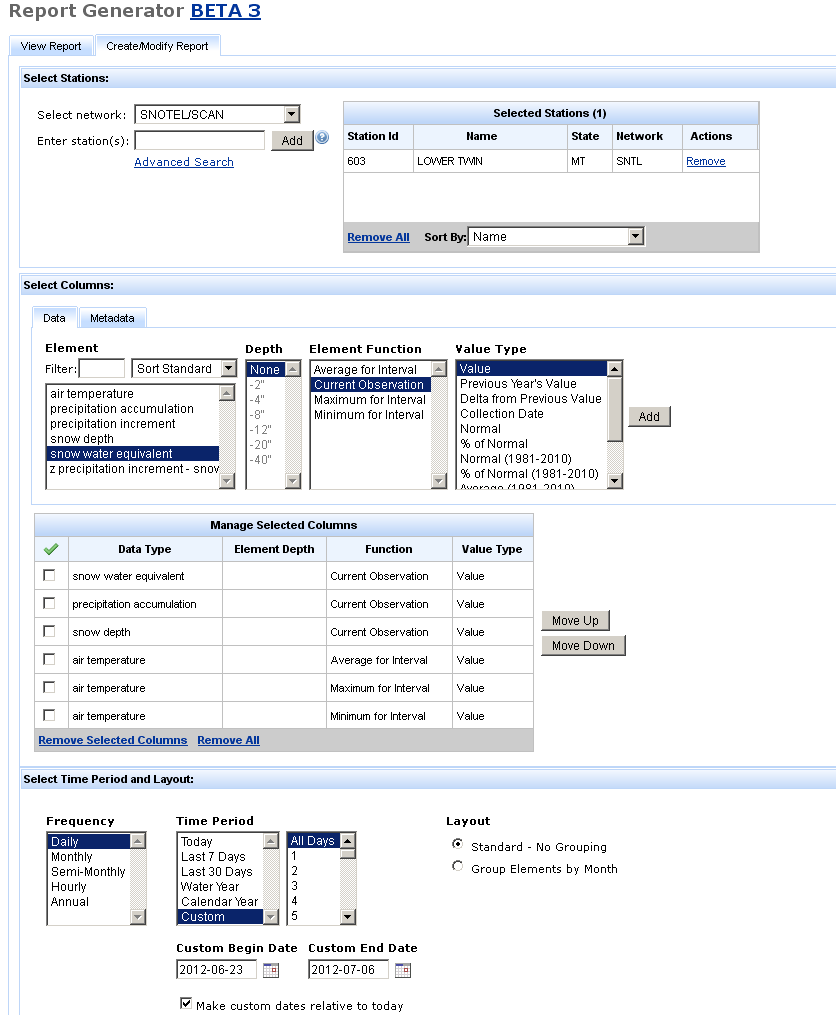 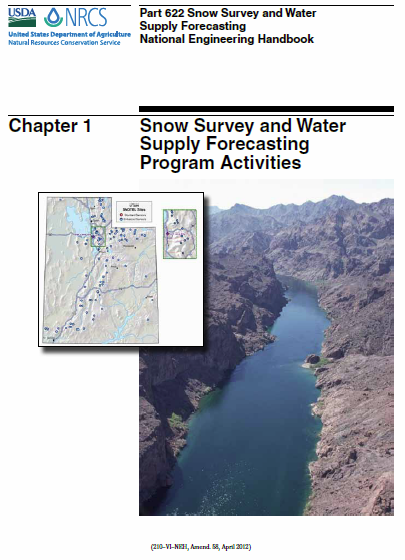 Chapter 1: Program Activities
Chapter 2: Data Parameters
Chapter 3: Data Site Selection
Chapter 4: Installation and Sensor Configuration
Chapter 5: Maintenance and Calibration
Chapter 6: Data Management
Chapter 7: Water Supply Forecast
Chapter 8: Standards and Specifications
Completed
Pending Final Draft
AgACIS
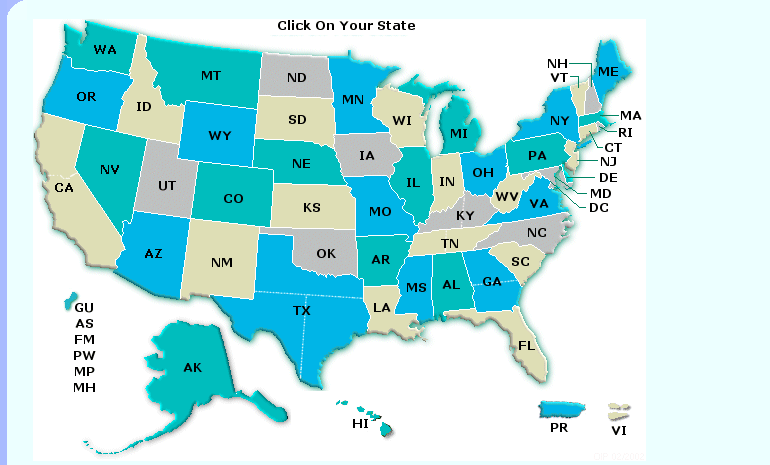 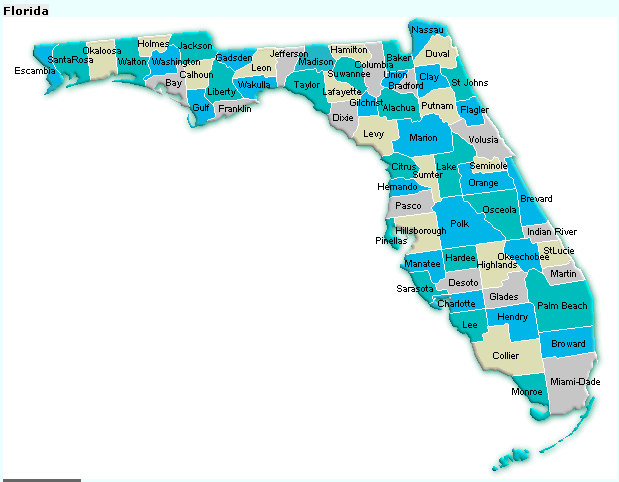 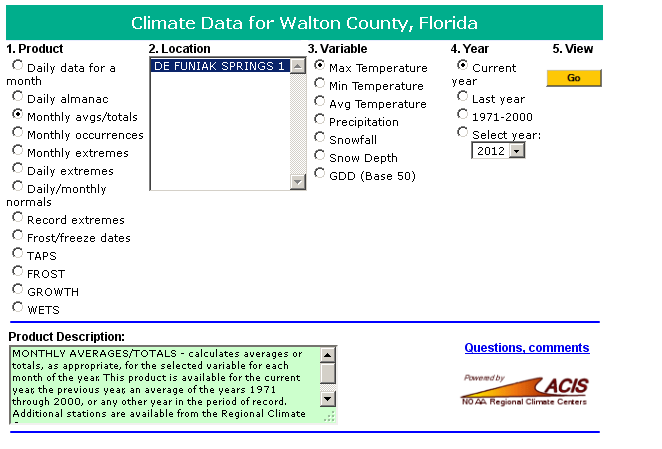 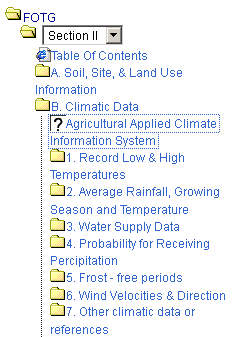 New:  Now contains inactive station data
Add’l Features
http://efotg.sc.egov.usda.gov/efotg_locator.aspx - Public Access
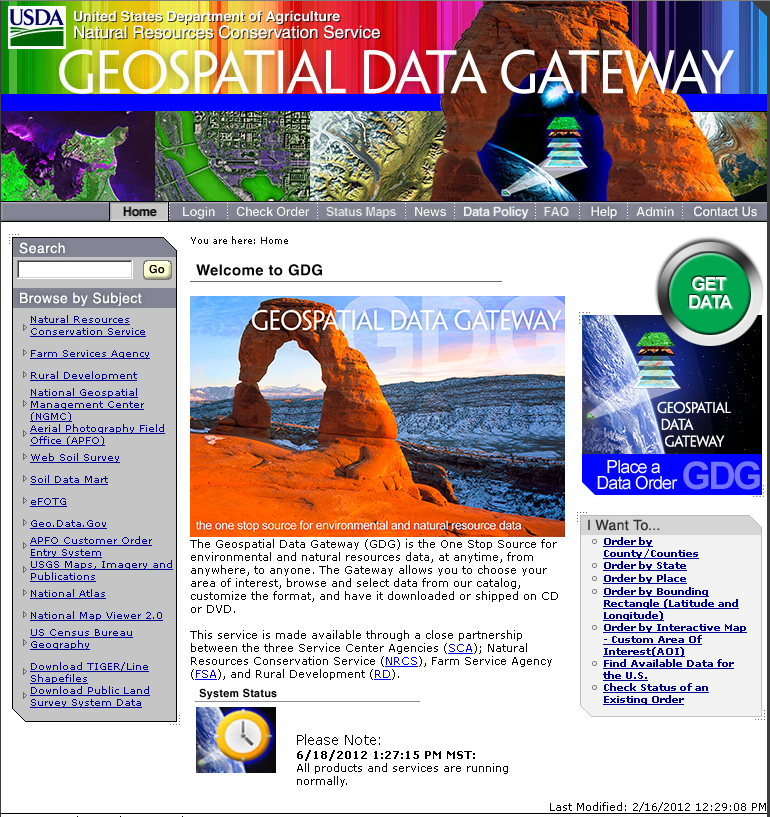 PRISM Normals

 1971-2000      Finally Available
 1981-2010      Available soon

 Daily 4x4km    Available soon
   (1960-2006)
http://datagateway.nrcs.usda.gov/  Free public access
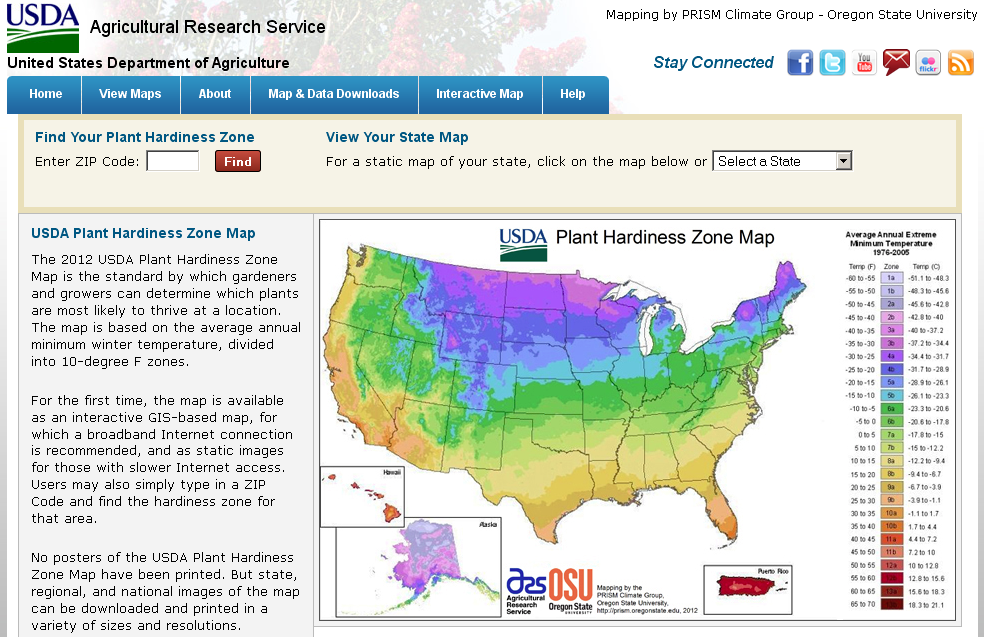 This
Year   
New 2-Year CESU Award to PRISM Group   Automated SNOTEL QC
Currently:
Invitation
To
Contribute
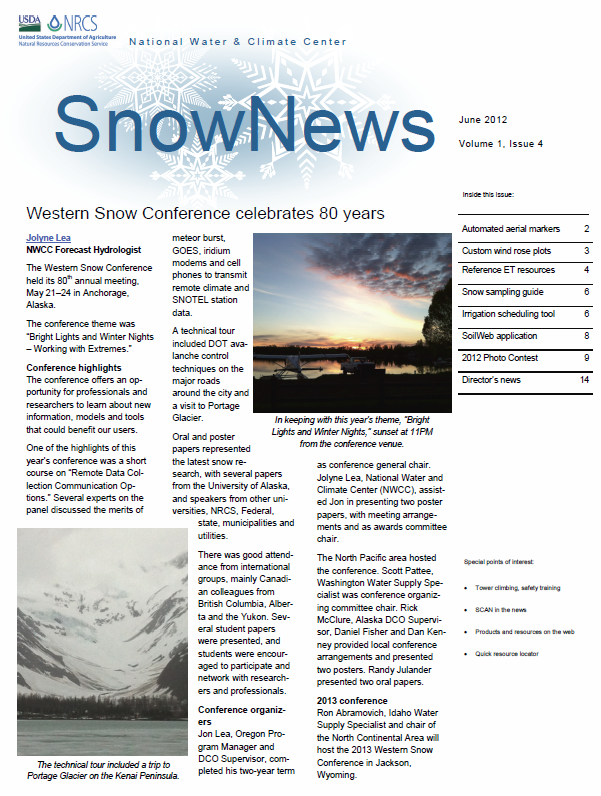 Yes, that picture  is yours truly!
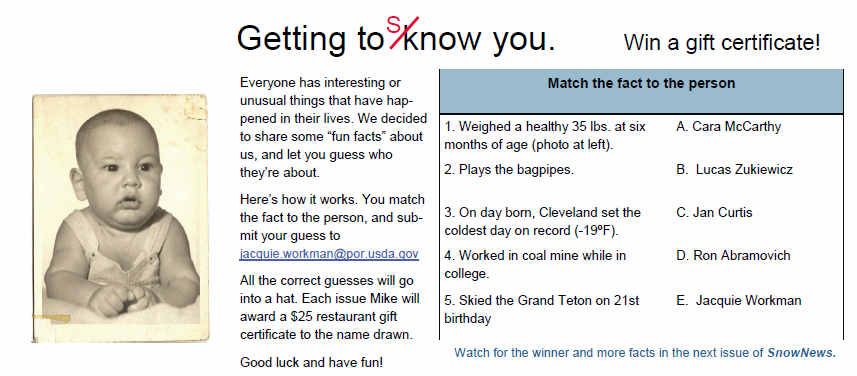 Thank You
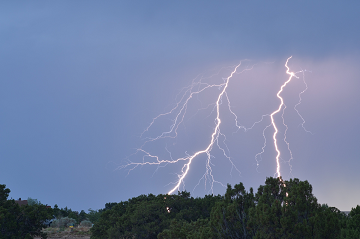 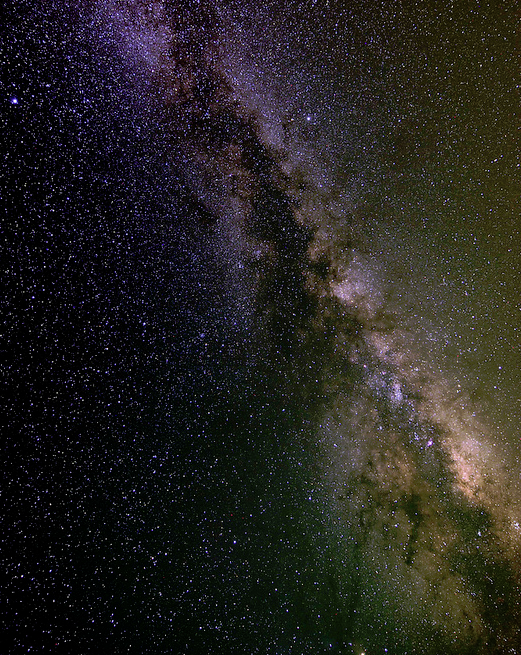 Jan Curtis
Natural Resources Conservation Service
National Water & Climate Center
1201 NE Lloyd BLVD., Suite 802
Portland, OR 97232
(503) 414-3017
jan.curtis@por.usda.gov
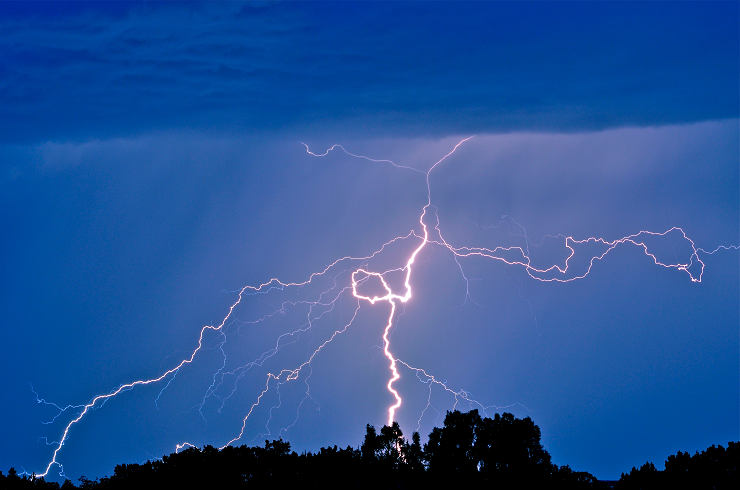 Photos taken near Santa Fe